Mohammed HM, Farah A, Plicht B, El-Garhy M, Janicke I, Yousef A, AbdelWahab MA, Taha NM, Schoels W, Buck T
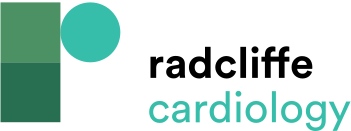 Figure 1: Relationship Between Carpentier Class and New York Heart Association Improvement During Follow-up (25 Months) after MitraClip Implantation
Citation: Interventional Cardiology 2023;18:e03.
https://doi.org/10.15420/icr.2021.28
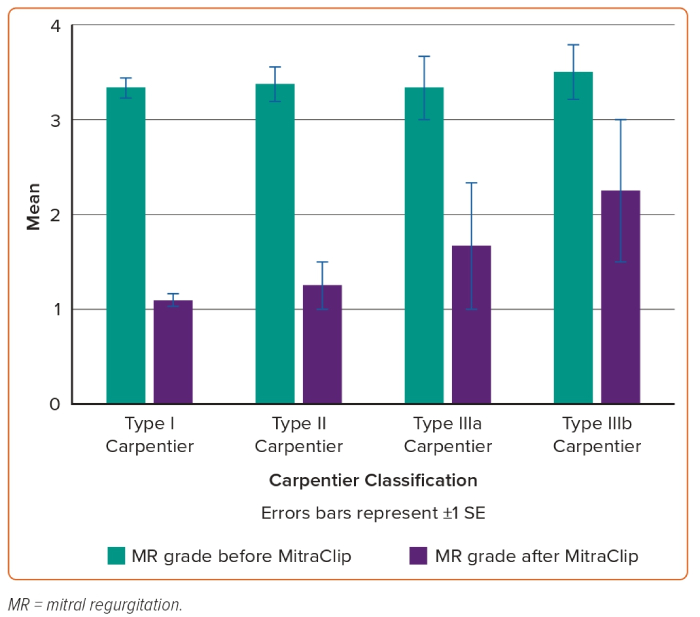